Familie en thuis:
Liefst méér 
dan het meest bekeken programma 
tijdens een opname.
Isabelle Van Hecke
10/09/24
INHOUD
Ondertitel van de pagina
Voorstelling OPSTAP project
Nood aan betrekken familie
praktijk
uitdagingen
2
OPSTAP
Eind 2016 : per provincie budget voor de versterking van het GGZ-aanbod voor volwassenen met een verstandelijke beperking en bijkomende psychische en/of gedragsproblemen

4crisisbedden en Outreachteam

Samenwerkingsverband PZ Multiversum, PC Bethaniëen en PAAZ Mechelen

Samenwerking tussen ziekenhuizen, VAPH voorzieningen, CGGZ, ambulante hulpverleners
OPSTAP
Zorgtraject binnen de PAAZ voor mensen met een verstandelijke beperking  
= erkenning voor bijzondere mensen met aandacht voor eigen noden
OPSTAP
OPSTAP is meer dan een therapiegroep op PAAZ

OPSTAP is een zorgtraject met
OPSTAP groep op de PAAZ 
intensieve nazorg onder vorm van dag therapie  
specifieke raadpleging voor de doelgroep op de polikliniek
OPSTAP
Inclusie maar met gespecialiseerde begeleiding: minder stigma
Patiënt centraal in samenwerking met netwerk  
Vasthouden zonder betuttelen

Holding en containment cruciaal : beperkt kernteam
Continuïteit van zorg
OPSTAP
Empowerment : 
streven naar zelfstandigheid en zoeken van sterktes in balans met hulp vragen waar nodig.
Evaluaties met patiënt en netwerk :
bruggen bouwen en kans op generalisatie van vaardigheden  verhogen.
Nood aan betrekken families
Vaststelling:

Professioneel netwerk wordt systematisch betrokken
Kindreflex = aanwezig
Naasten waar een probleem zit op de relatie worden uitgenodigd
Naasten die zelf een vraag stellen worden gezien
Geen systematisch betrekken van familie/naasten
Nood aan betrekken families
Zorgorganisaties binnen GGZ staan onder druk

Patiënten en hun naasten staan onder druk: vermaatschappelijking van zorg vraagt veel inzet van naasten

Familiereflex: patiënt, familie en hulpverleners als gelijkwaardige partners op weg naar herstel

Voordelen : grotere tevredenheid, gedeelde expertise, gewonnen tijd
Nood aan betrekken families
Richtlijnen:

De Familiereflex is gebaseerd op de multidisciplinaire richtlijn geschreven om naasten sterker te betrekken in de geestelijke gezondheidszorg ( door Steunpunt Welzijn, Volksgezondheid en Gezin)

Familie kan pas echt van betekenis zijn als we met z’n allen de klik maken om familie als gelijkwaardige partner in de zorg te zien. Die reflex kunnen we maken door familie vriendelijk te bejegenen, informeren, ondersteunen en betrekken.
De drie partijen als samenwerkende partners in de zorg zijn:De zorggebruiker ,de familie /naasten en de hulpverlener. Hoe beter de samenwerking tussen deze drie partijen, hoe meer kans op herstel.
Praktijk
Quickscan resultaat : niet schitterend

Bij elke opname familie/naaste uitnodigen voor individueel gesprek arts

Familie-avond om de veertien dagen

Indien nodig systeemtherapie
Praktijk
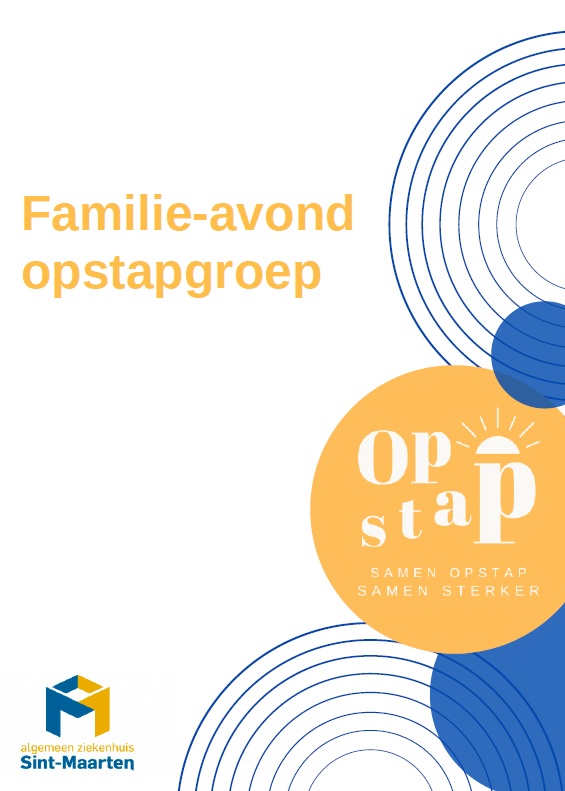 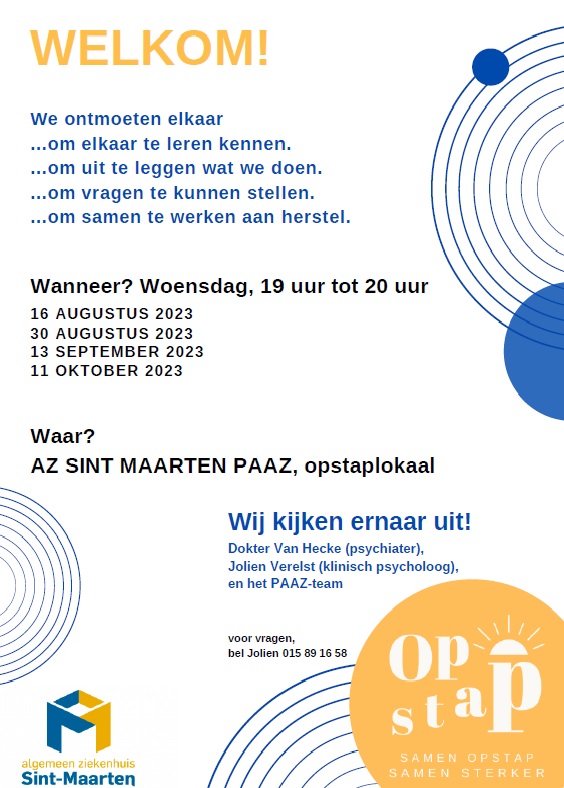 Praktijk
Opbouw familieavond :

Welkom
Voorstelling team
Voorstelling werking
Kort een thema belichten
Samen doen 
Afsluiten met een krachtmoment
Praktijk
Wat hebben we geleerd qua aanpak :

Persoonlijk uitnodigen

Afstemmen op de families die verwacht worden

Vast stramien, maar flexibel qua thema’s

Normaal aanwezigheid patiënt met zijn naasten, maar indien te moeilijk of thema specifiek voor naasten kan het ook zonder patiënten
Uitdagingen
Paaz = korte opnames, dus alle families individueel zien is heel arbeidsintensief

Familie-avond =heterogene groep : 
-afstemmen op iedereen is moeilijk
-flexibel omgaan met thema vraagt elke keer voorbereiding

Het wordt pijnlijk duidelijk dat er patiënten zijn die echt geen naasten hebben en dus niemand kunnen uitnodigen

Familie-avond gaat niet door in afwezigheid arts of psycholoog

Voorlopig enkel voor OPSTAP groep binnen PAAZ